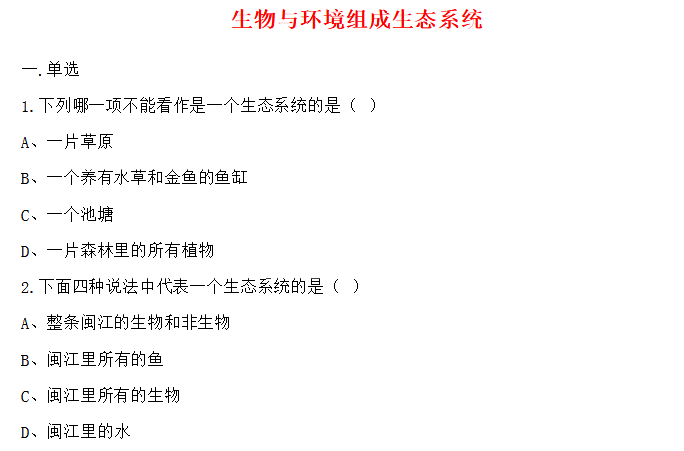 空白演示
Lorem ipsum dolor sit amet, consectetur adipisicing elit.
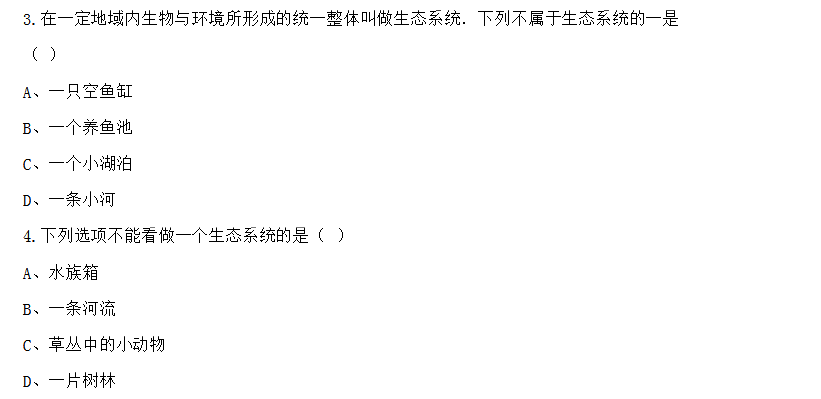 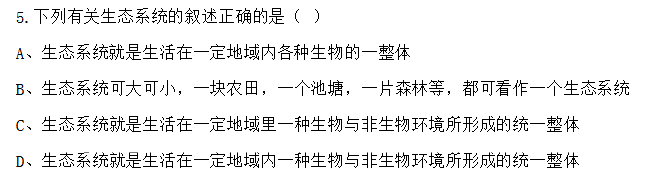